Figure 4 Construction of an expression vector containing polyhistidine-tagged sialidase cDNA. (A) Nucleotide sequence ...
Hum Mol Genet, Volume 8, Issue 6, June 1999, Pages 1111–1116, https://doi.org/10.1093/hmg/8.6.1111
The content of this slide may be subject to copyright: please see the slide notes for details.
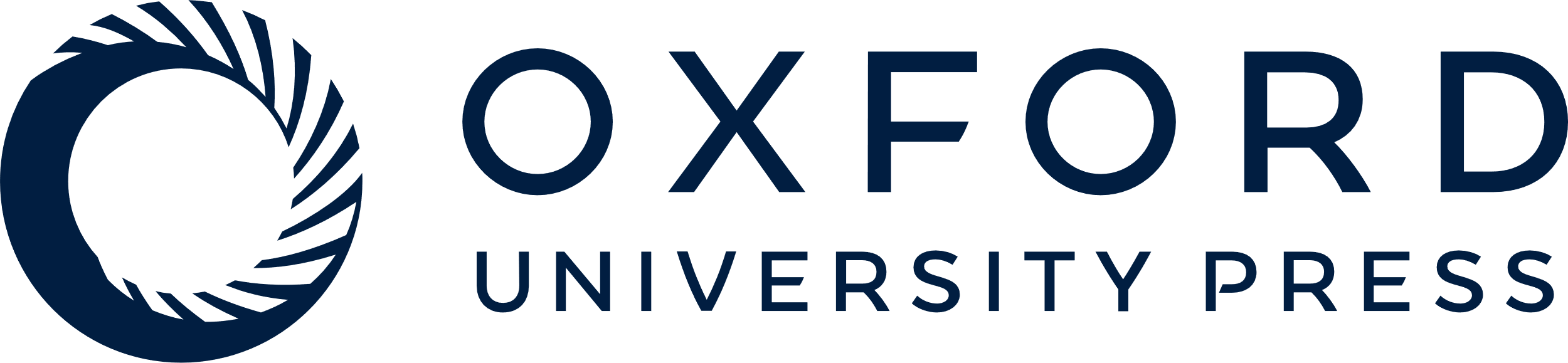 [Speaker Notes: Figure 4 Construction of an expression vector containing polyhistidine-tagged sialidase cDNA. (A) Nucleotide sequence of the polyhistidine insert within the human sialidase cDNA. (B) Construction of the pCMV-HisSial vector. The cDNA was digested at nt 152 with PshAI and at nt 171 with BstEII. The synthetic adapter was prepared as two separate oligonucleotides (sense and antisense), annealed and inserted into dephosphorylated pCMV-sialidase (pCMV-hneu) to generate pCMV-HisSial. (C) Coomassie blue staining (I) and radiograph (II) of 12% SDS-PAGE of anti-polyhistidine antibody immunopre-cipitated from Tay-Sachs neuroglia cells 48 h after transfection with pCMV-HisSial/pCMV-CA. The cells were pulsed with [35S]methionine for 30 min and chased for 30 min. Immunoprecipitation and electrophoresis were performed as described previously (30). Note that radioactive bands with molecular masses corresponding to β-galactosidase (pro-form, 78 kDa) and cathepsin A (20 kDa) co-precipitated with polyhistidine-tagged sialidase (44 and 46 kDa) indicating that the polyhistidine tag does not interfere with complex formation.


Unless provided in the caption above, the following copyright applies to the content of this slide: © 1999 Oxford University Press]